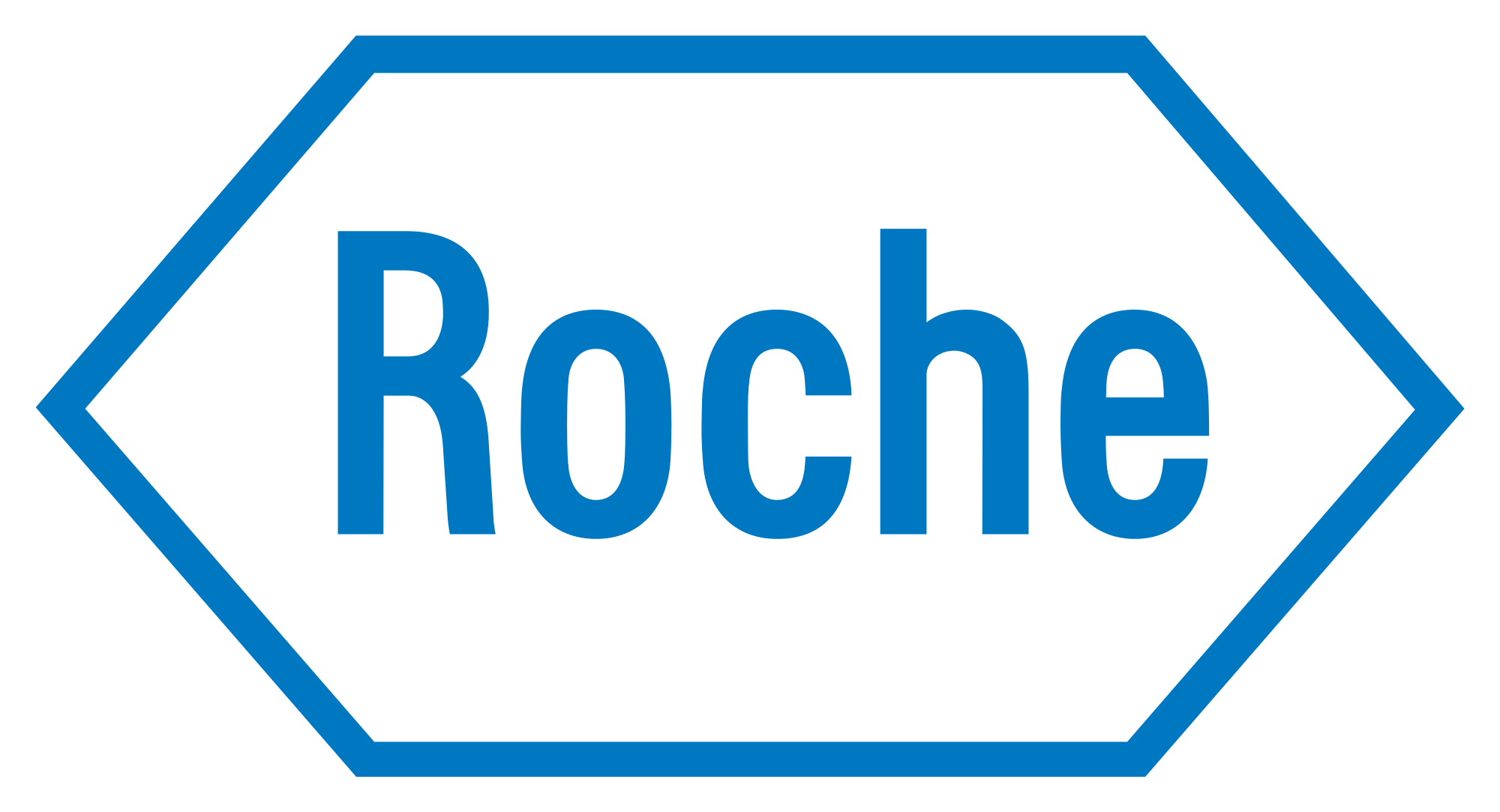 This activity has been supported by a grant from Roche Products Ltd
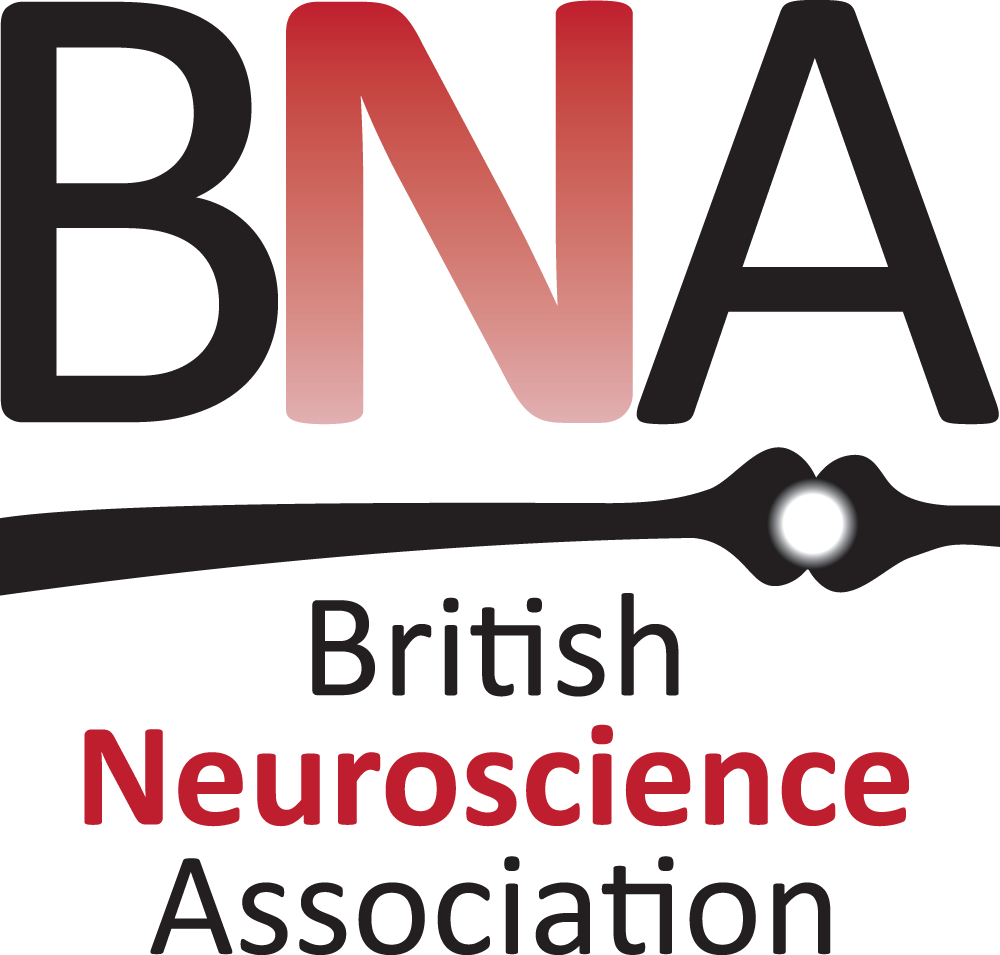 Neuronal
communication
'Presenter 1'
'Presenter 2'
[Speaker Notes: Briefly Introduce myself]
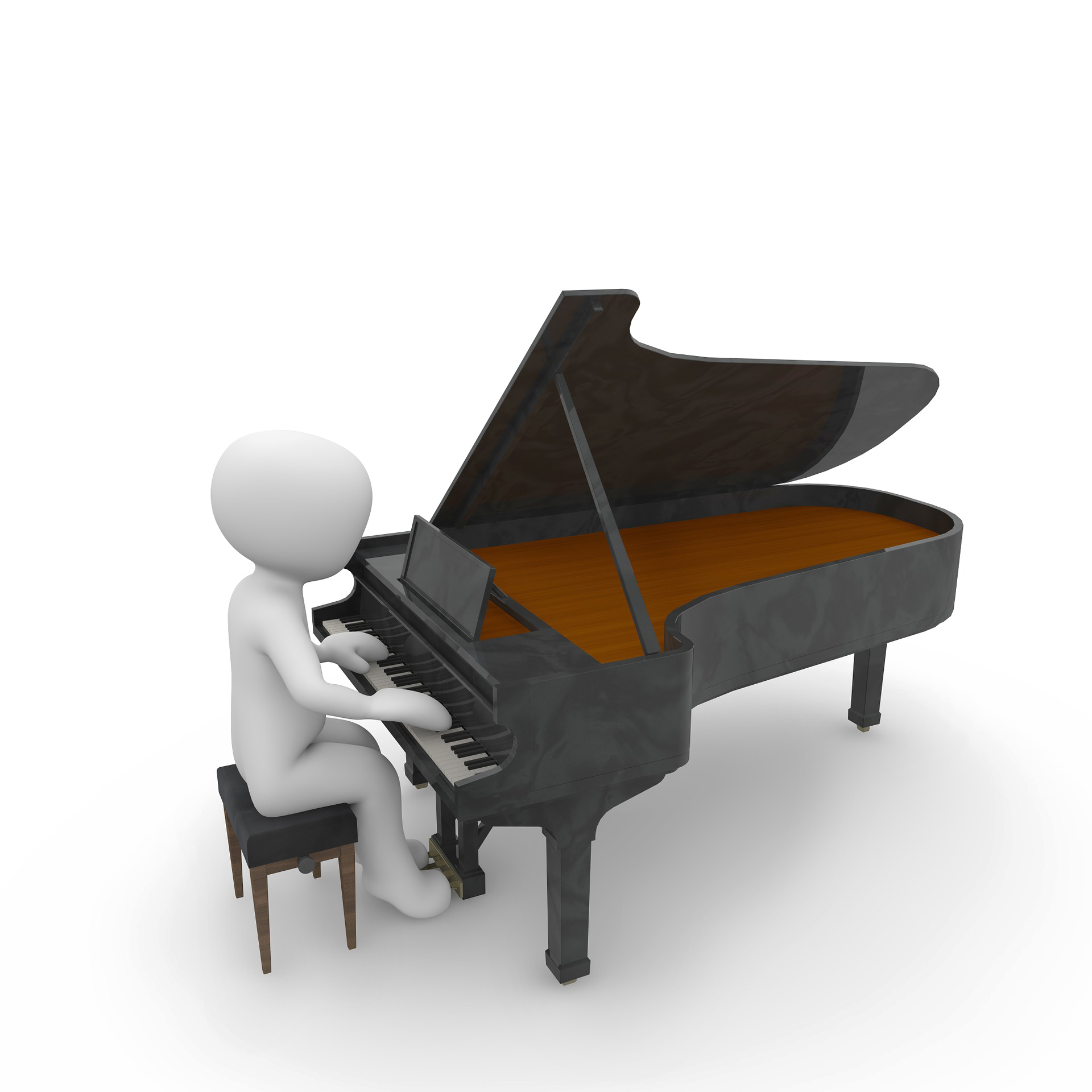 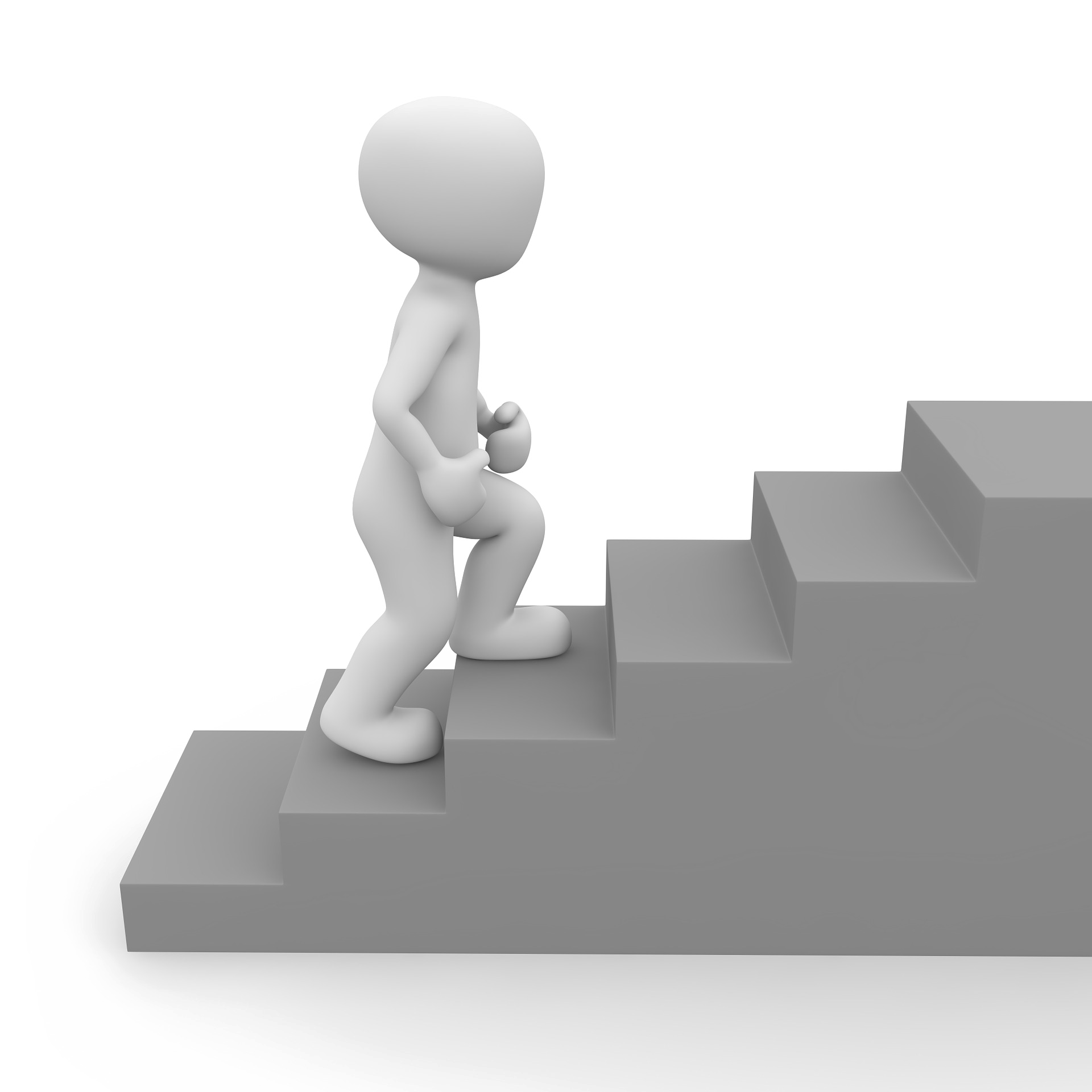 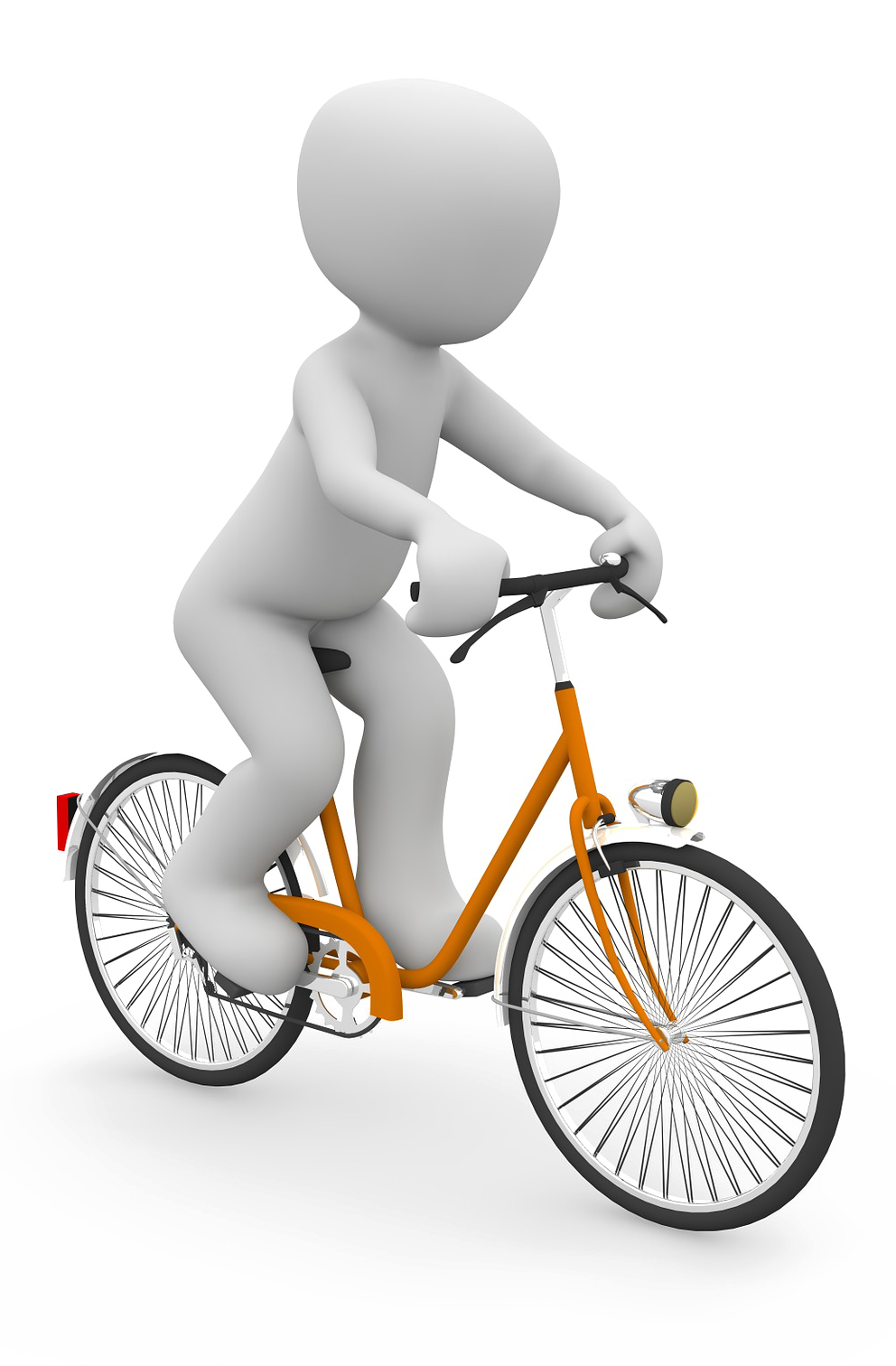 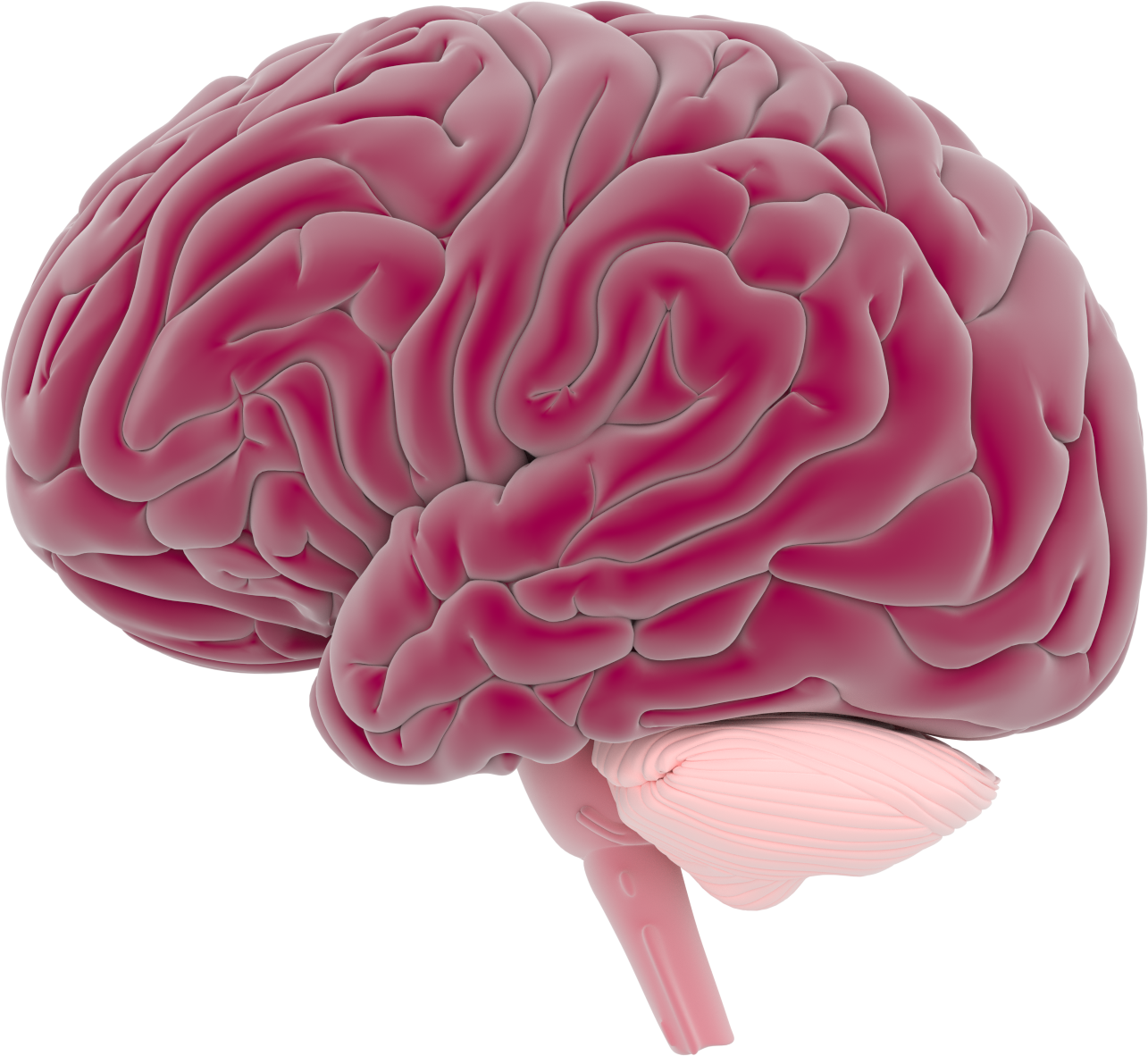 What do you know about the brain?
The brain has 2 sides: hemispheres
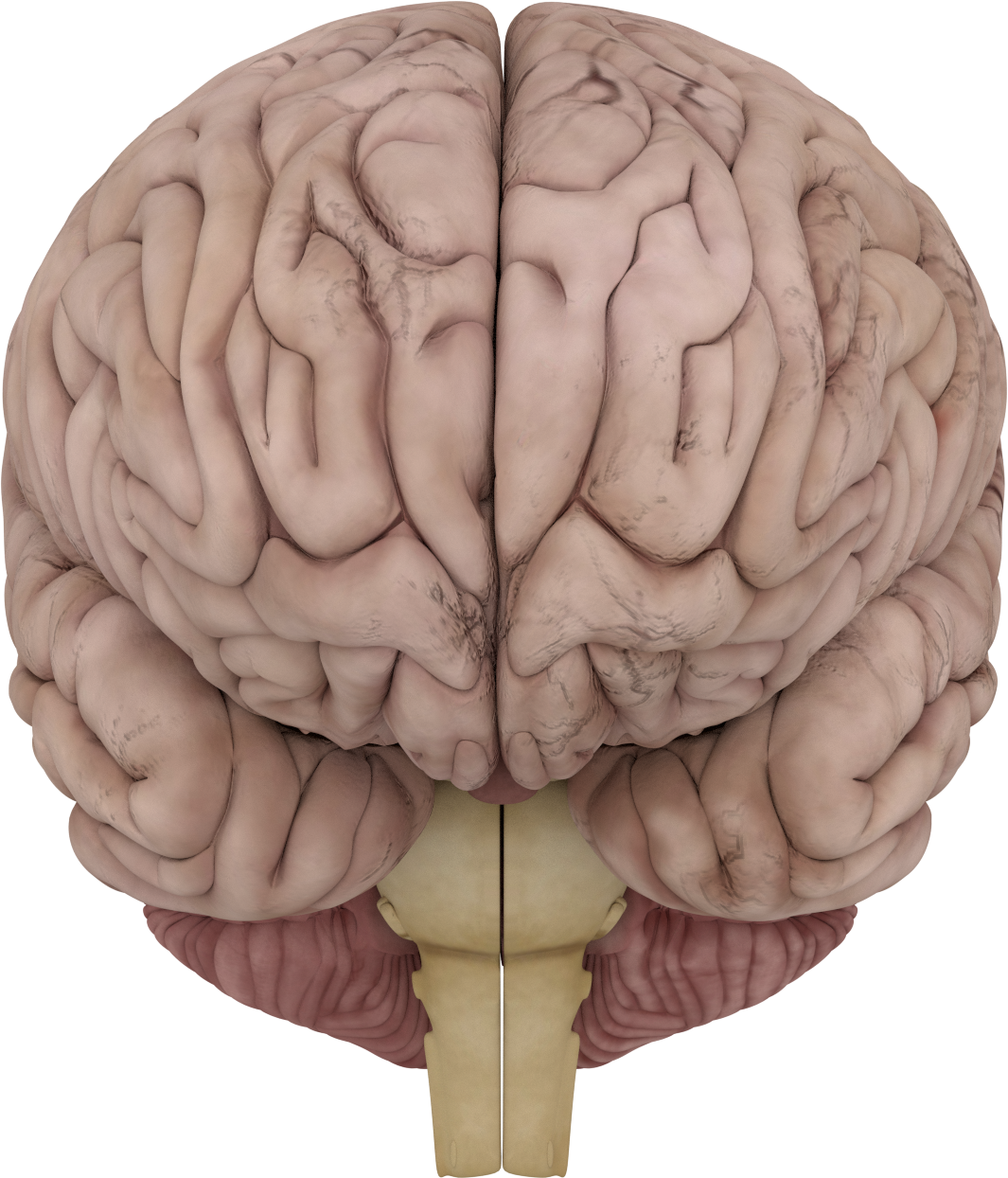 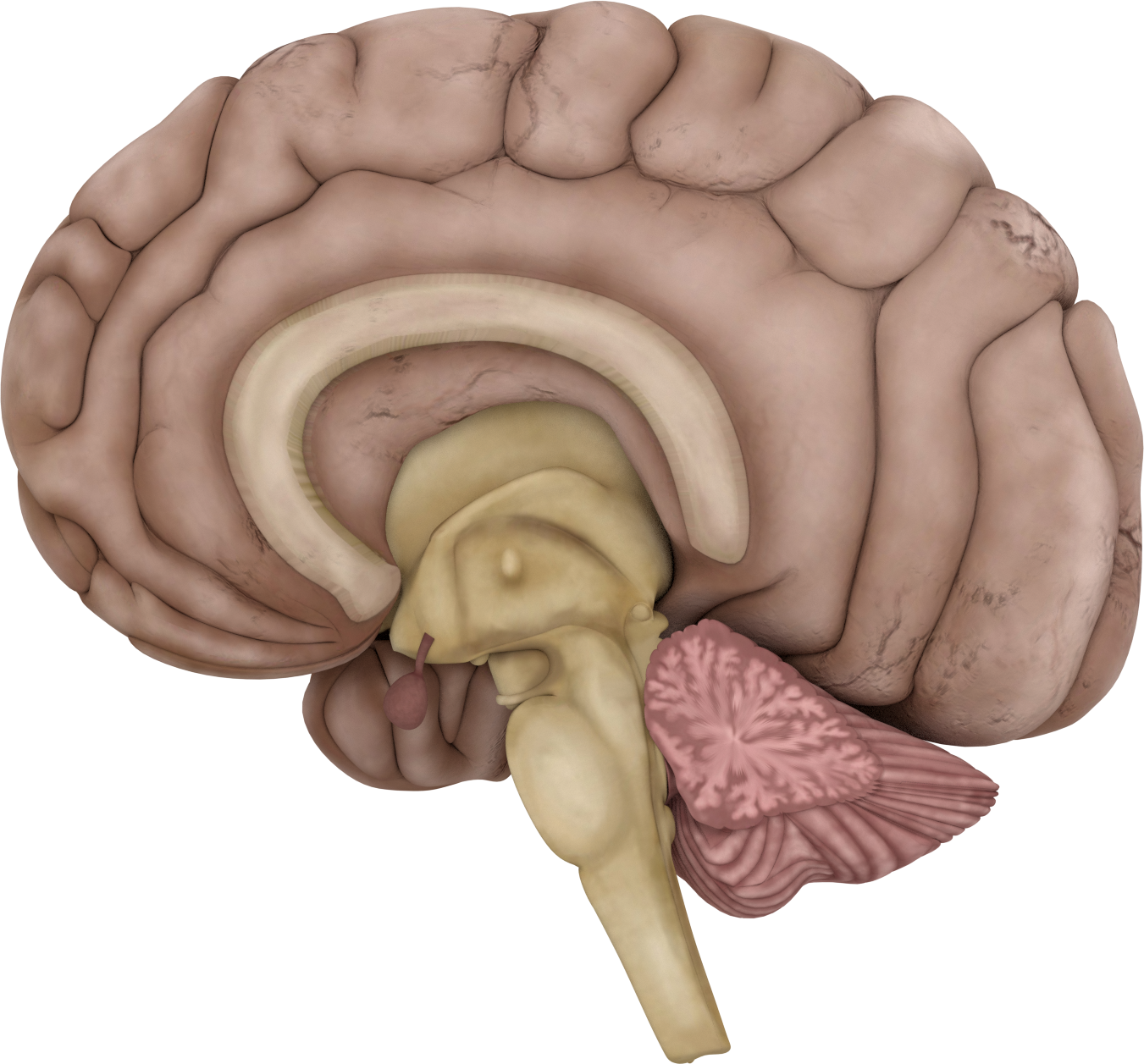 The brain is made up of different areas
Cortex
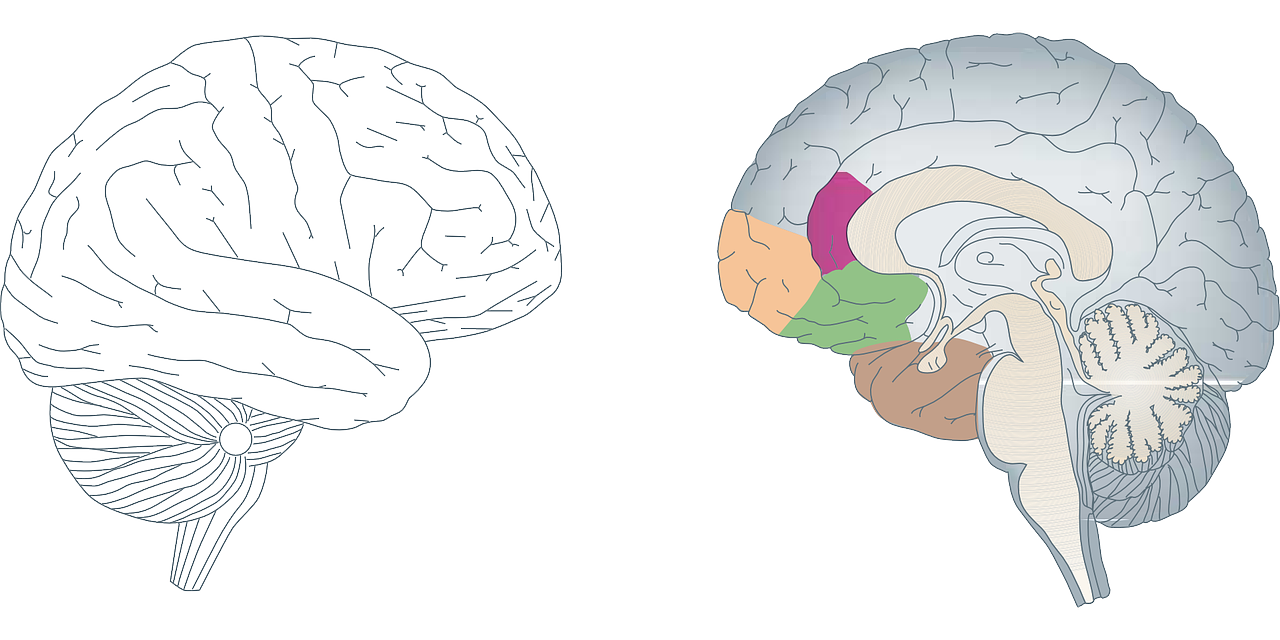 There are billions of neurons in the brain!!!
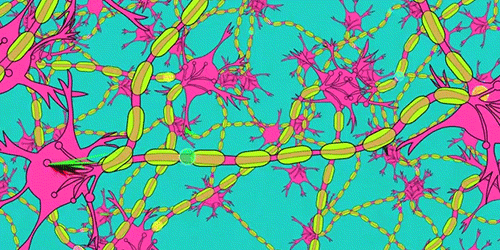 Corpus callosum
Cerebellum
Neurons make networks
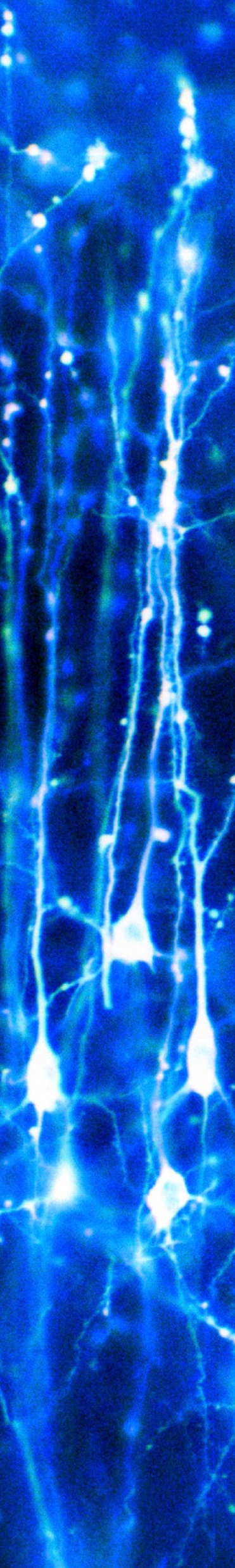 Neuron
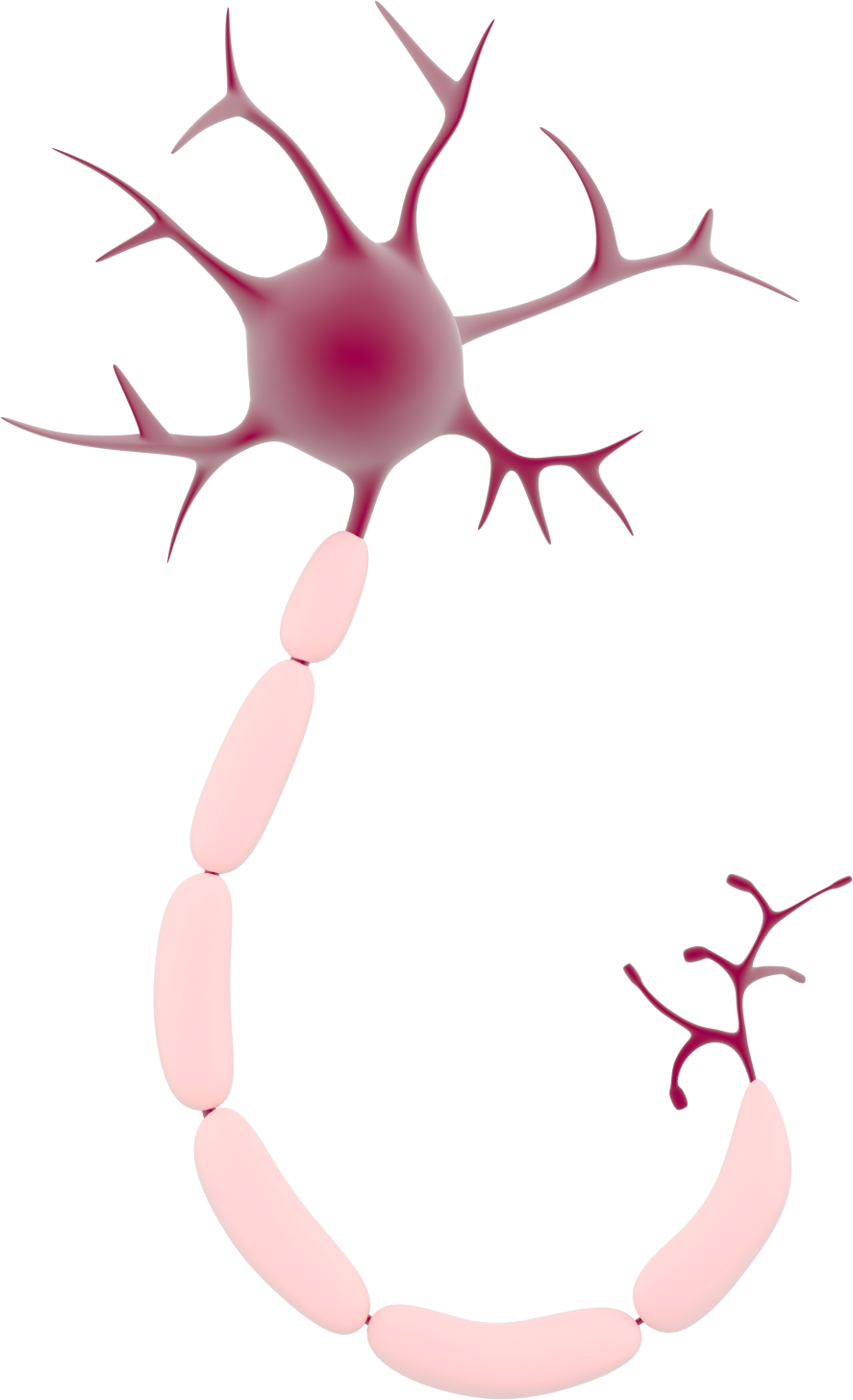 Axon terminal
Soma
Dendrites
Axon
Myelin
'Neurons in the brain' by Dr Jonathan Clarke
Axons work as electric cables connecting different neurons
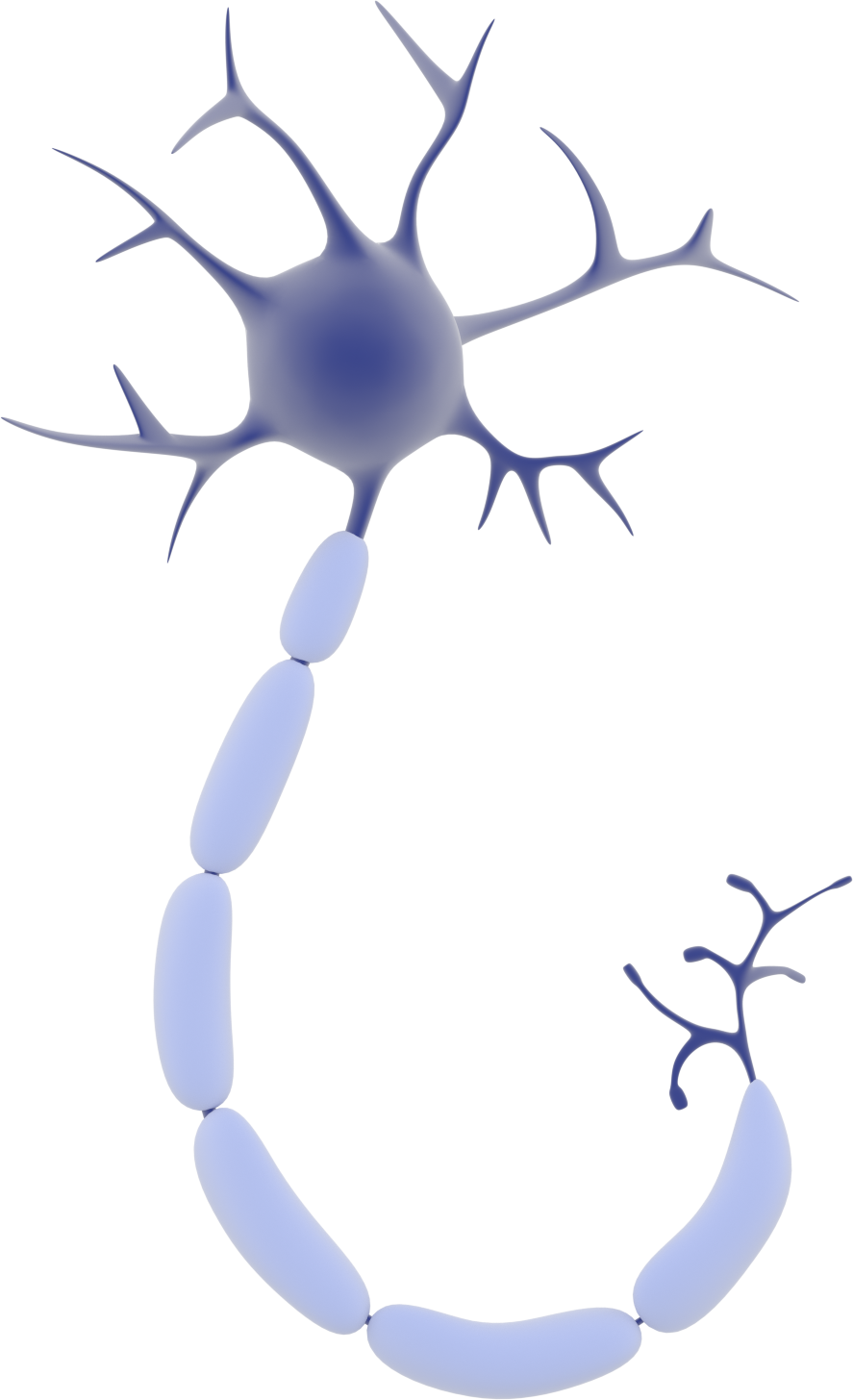 Myelin =
Makes transmission messages faster
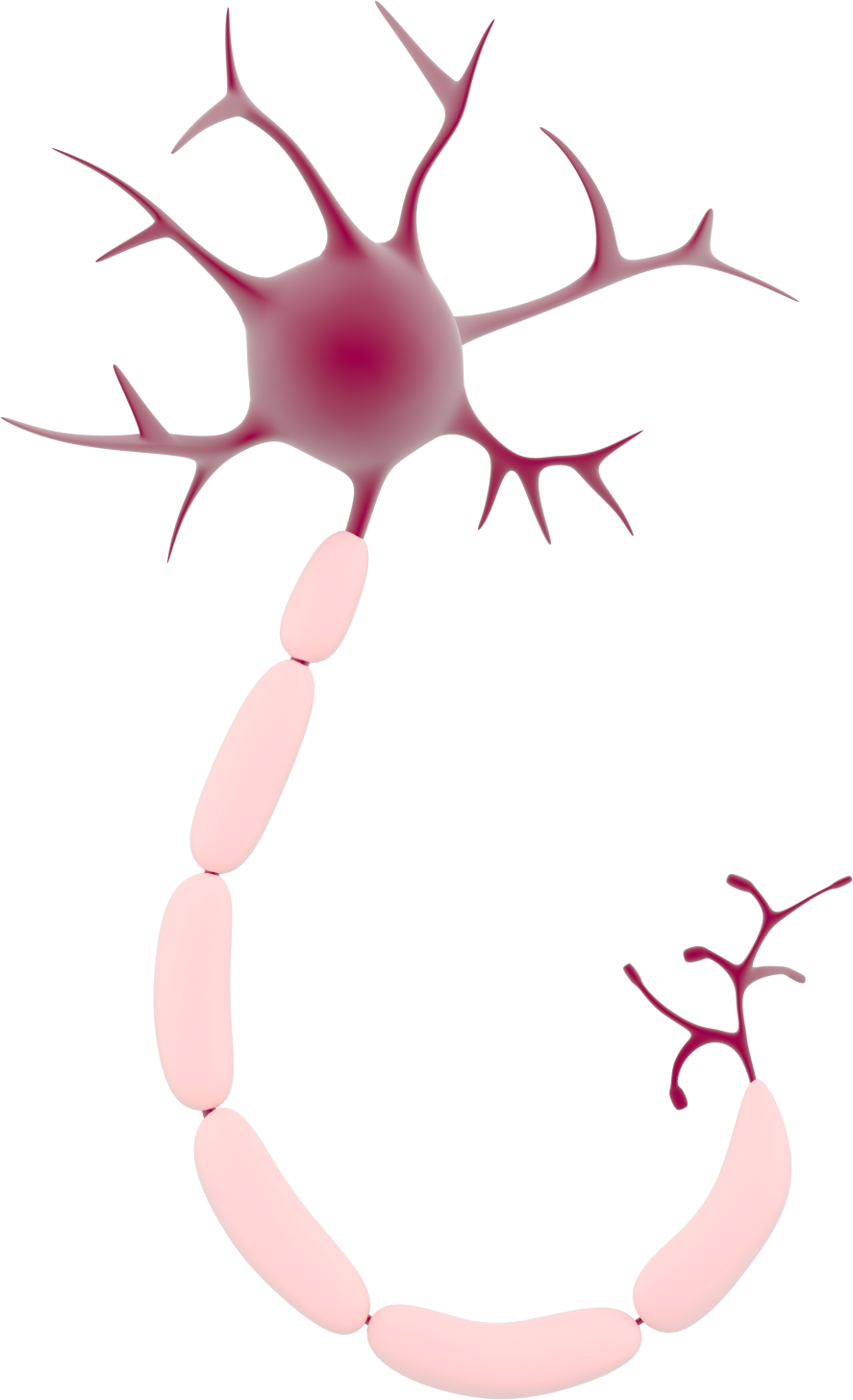 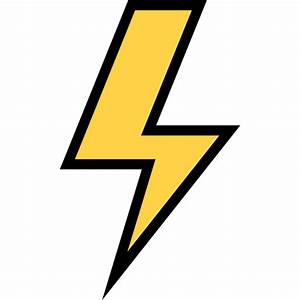 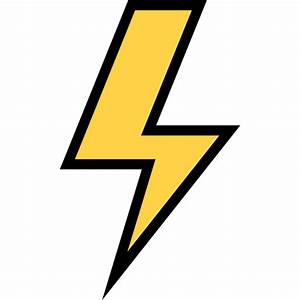 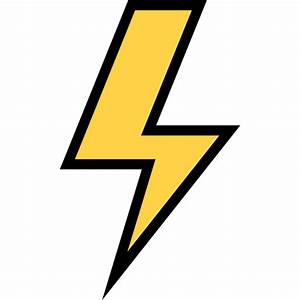 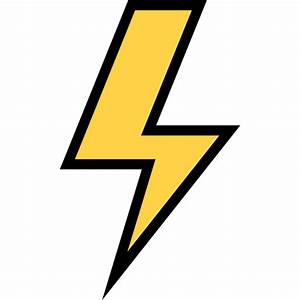 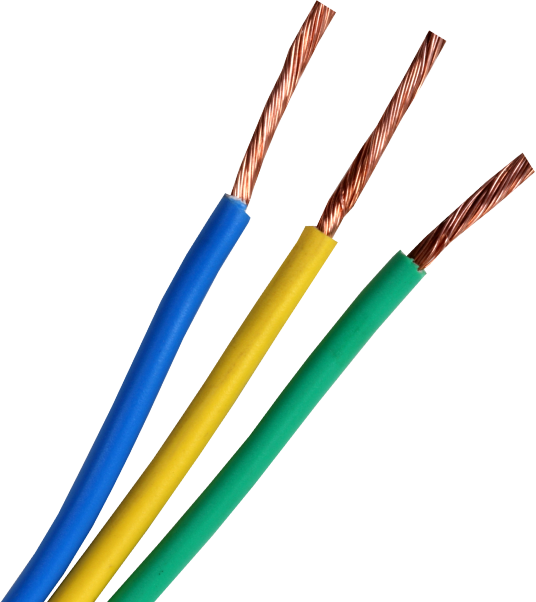 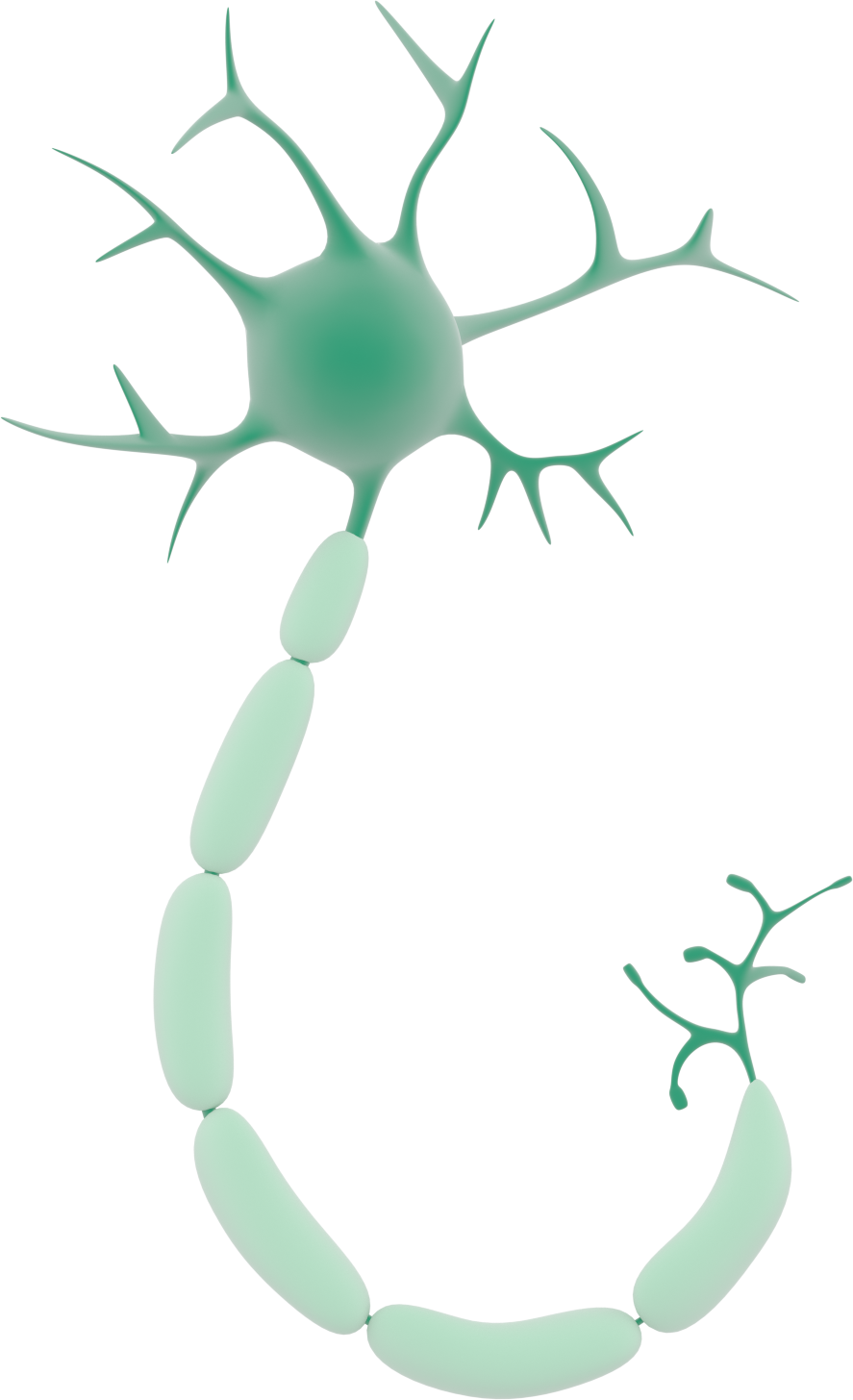 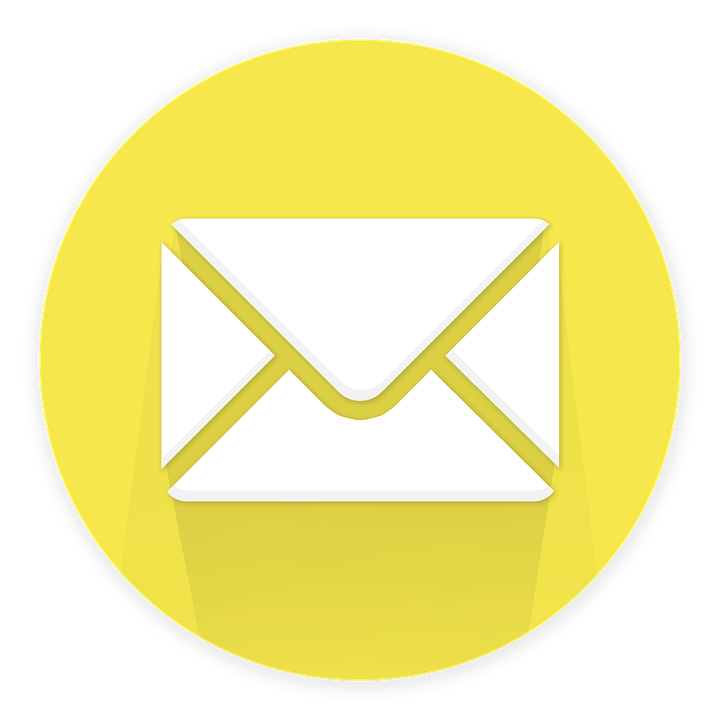 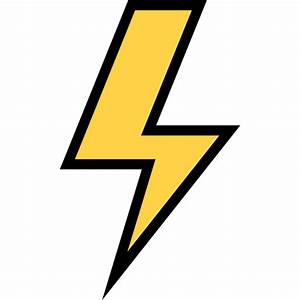 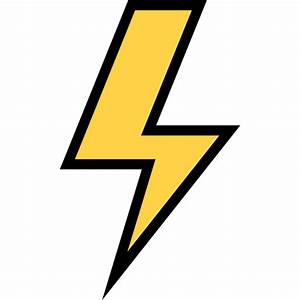 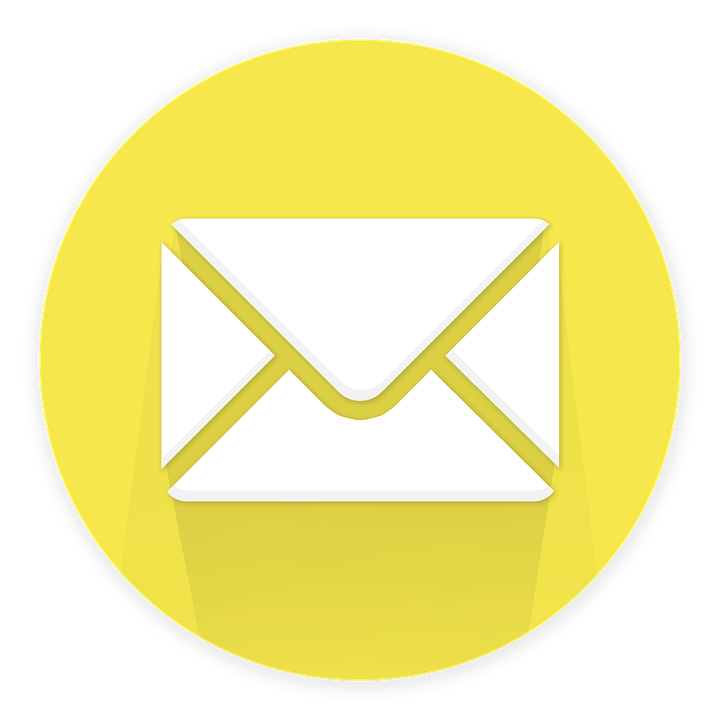 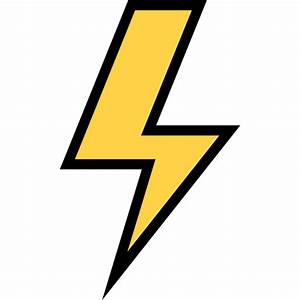 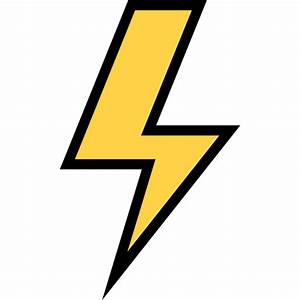 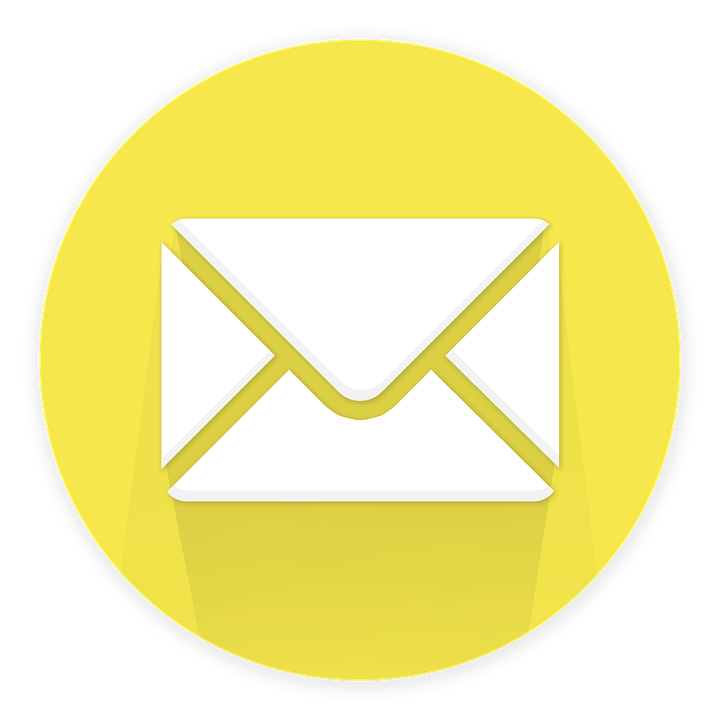 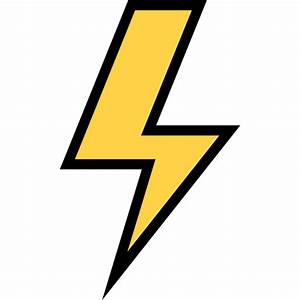 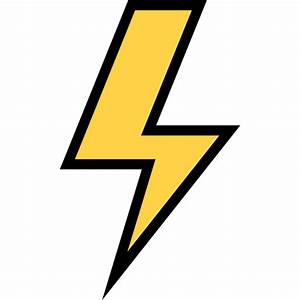 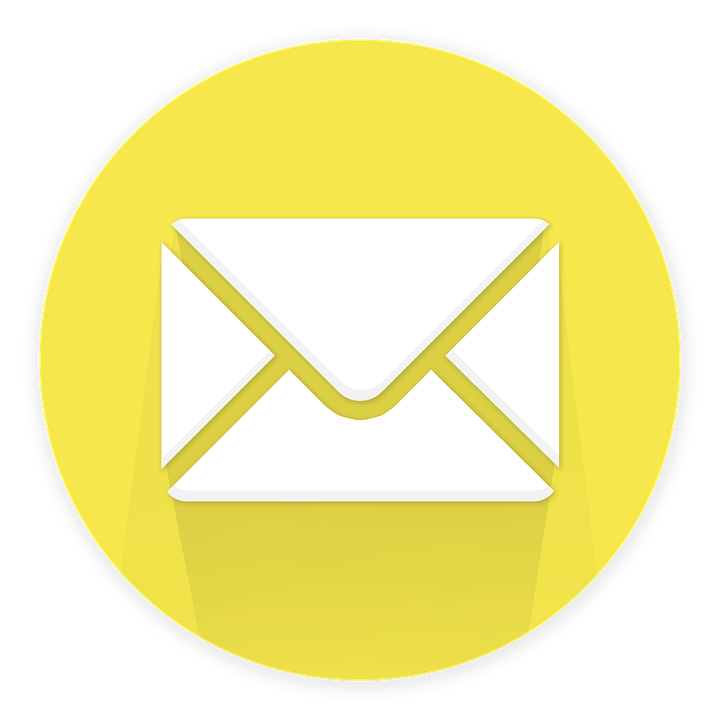 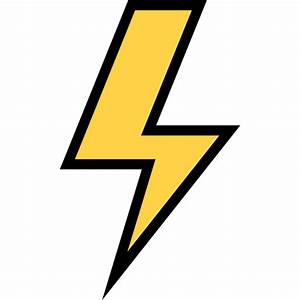 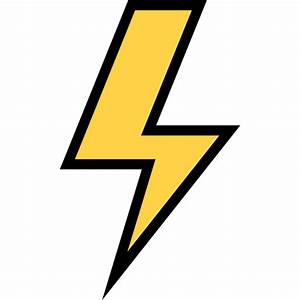 Action Potential
Ion negative charged
-
Ion positive charged
+
-
-
+
-
+
-
+
+
-
-
+
-
+
+
-
+
-
+
+
+
+
+
-
+
+
+
+
+
-
-
-
-
-
+
+
-
+
-
+
+
-
-
+
-
+
-
+
+
-
-
-
+
-
+
-
-
+
-
+
+
-
-
+
Movements of ions in and out of the neuron
Classroom activity
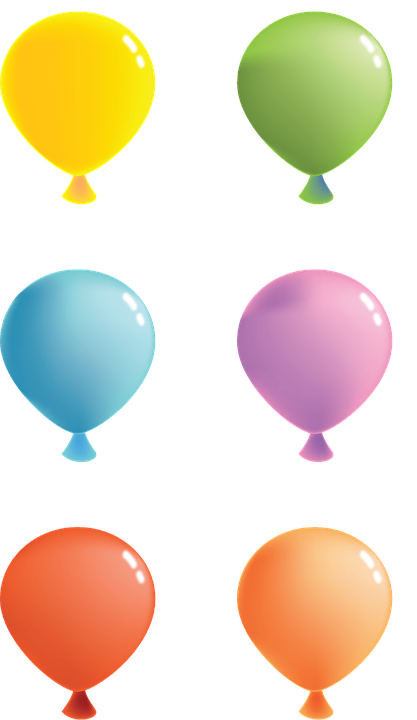 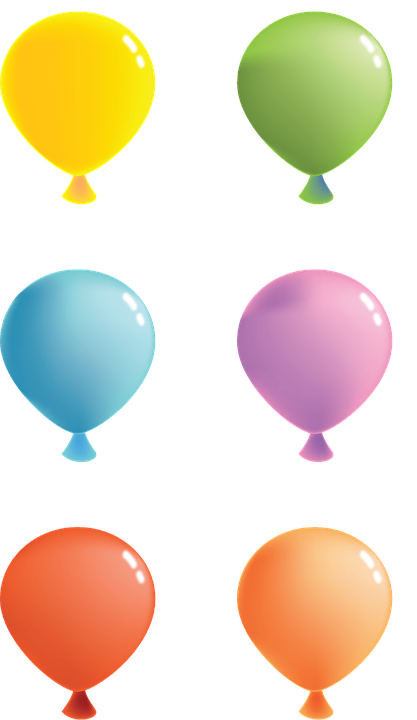 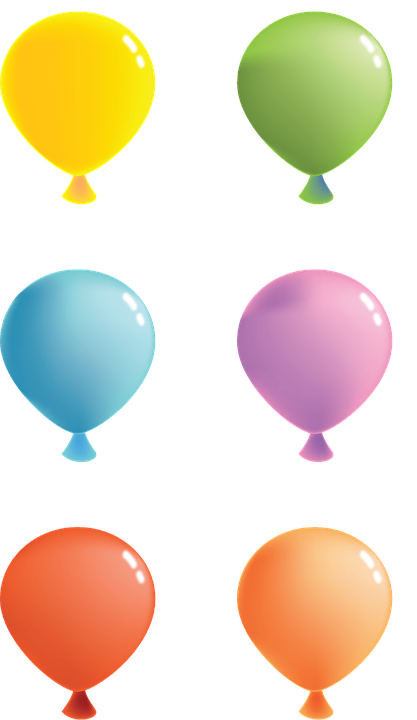 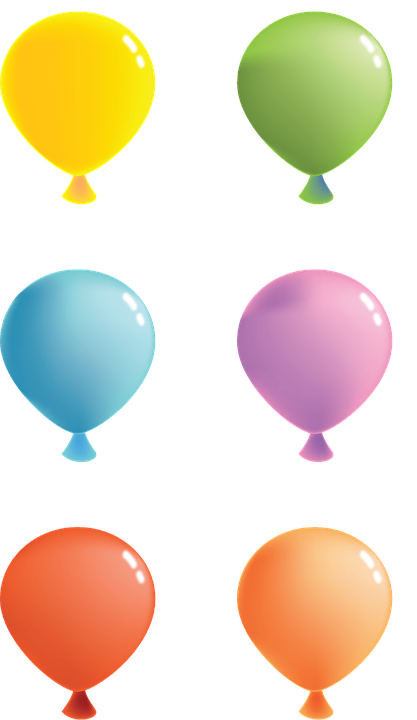 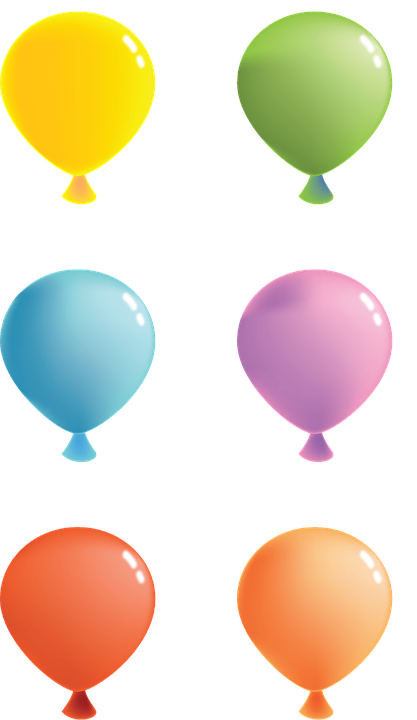 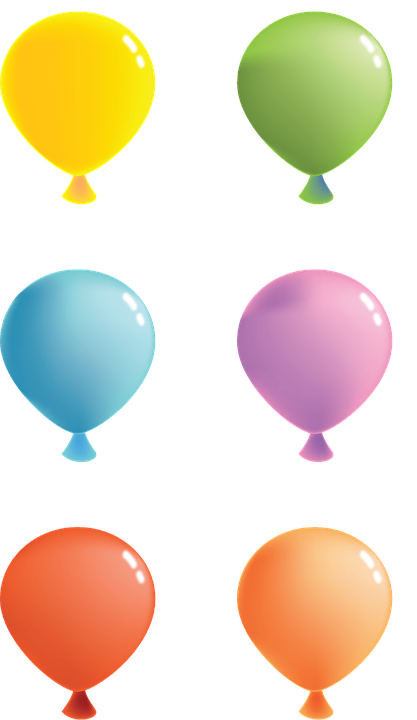 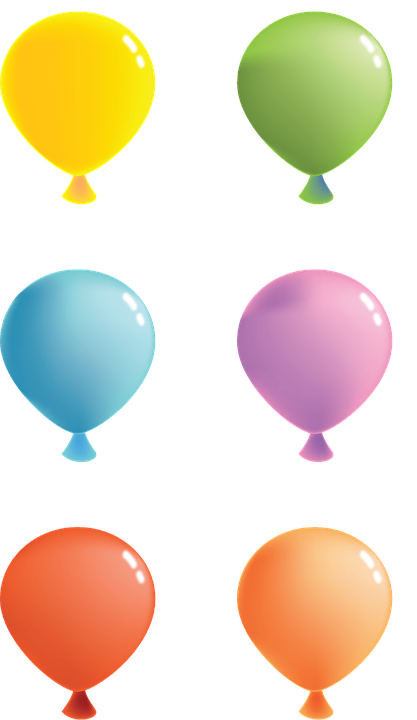 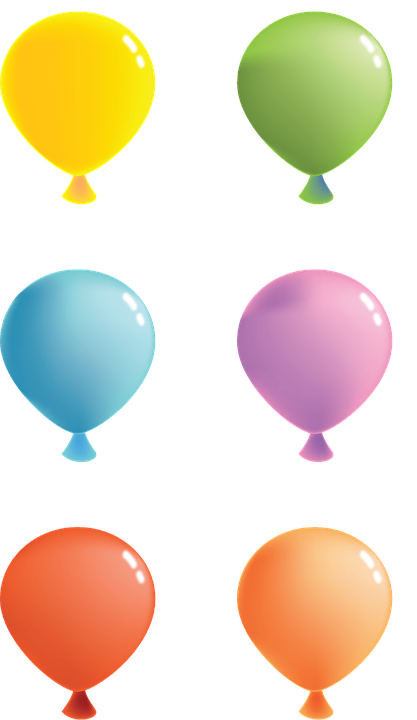 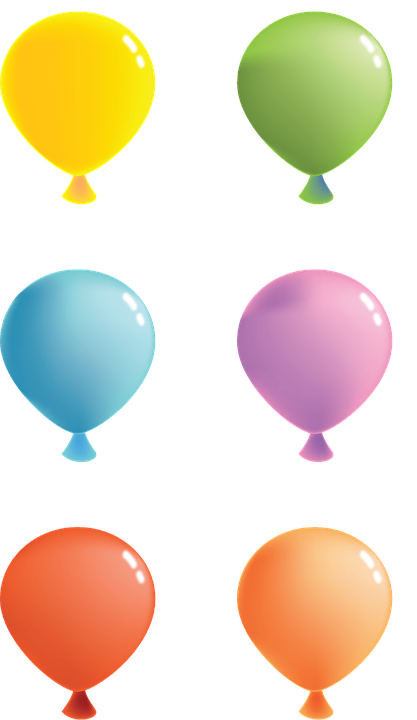 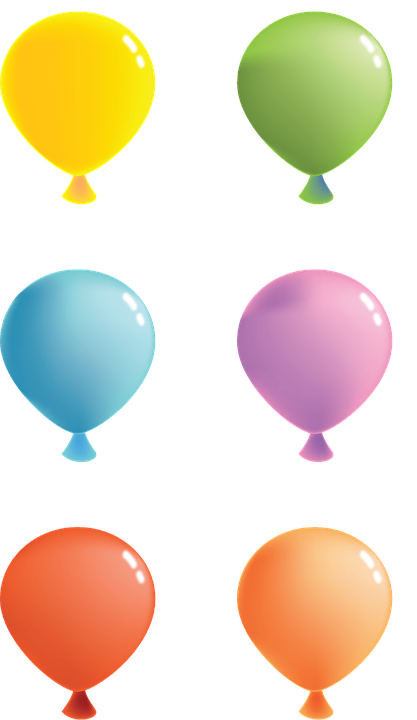 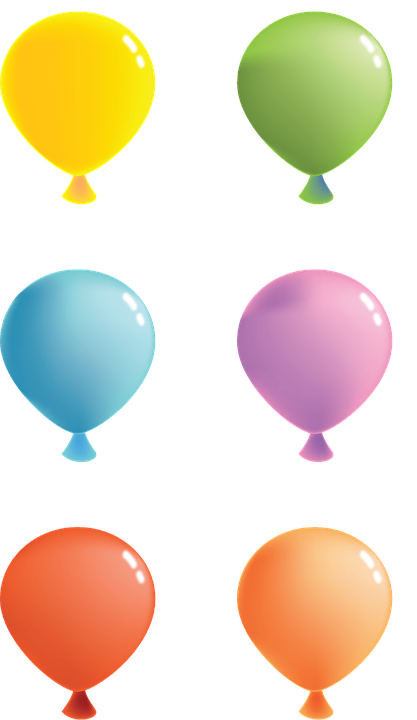 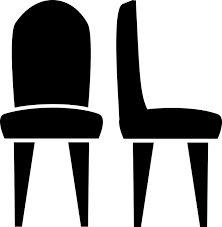 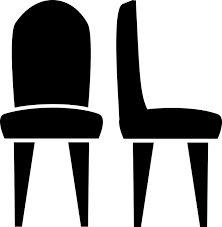 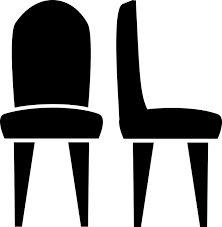 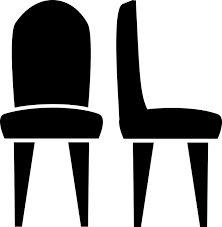 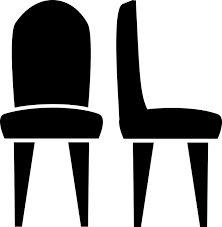 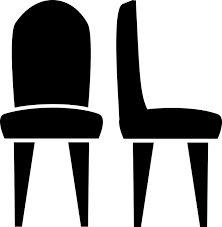 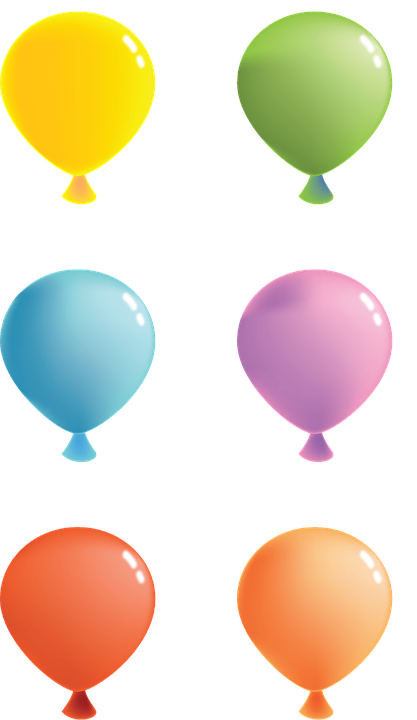 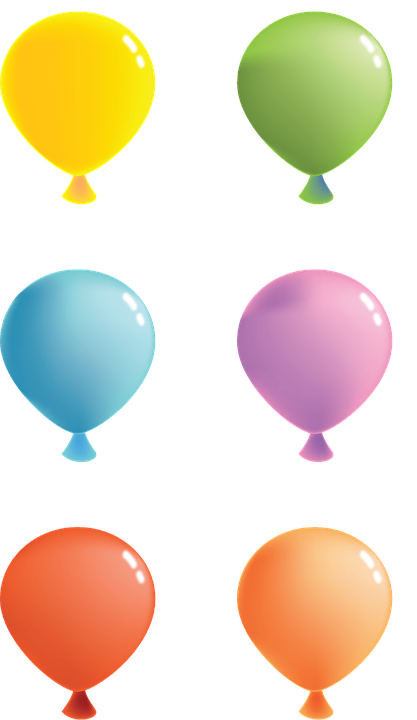 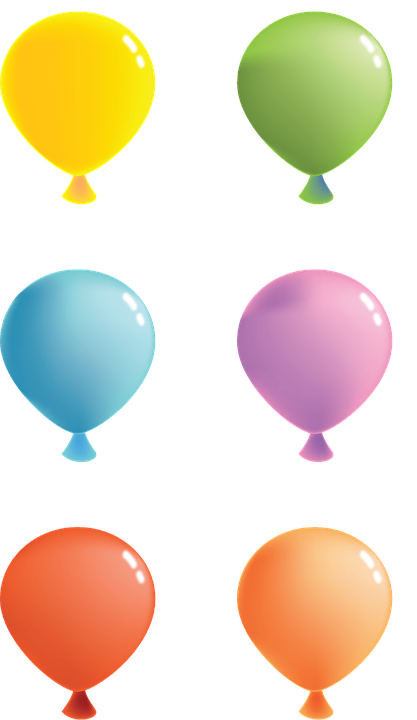 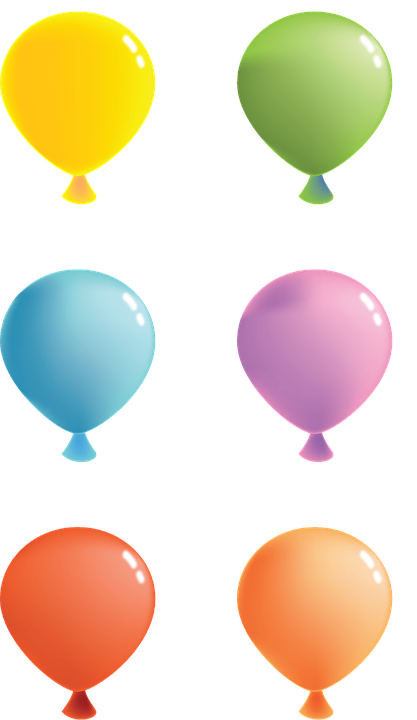 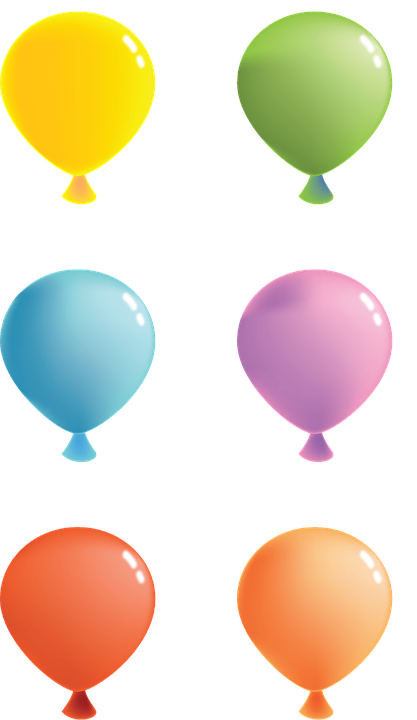 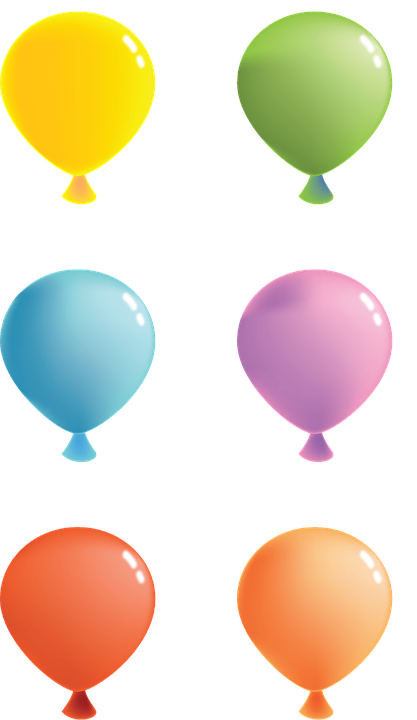 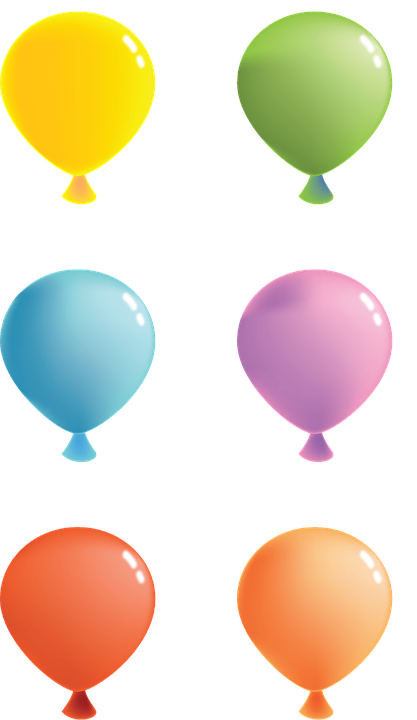 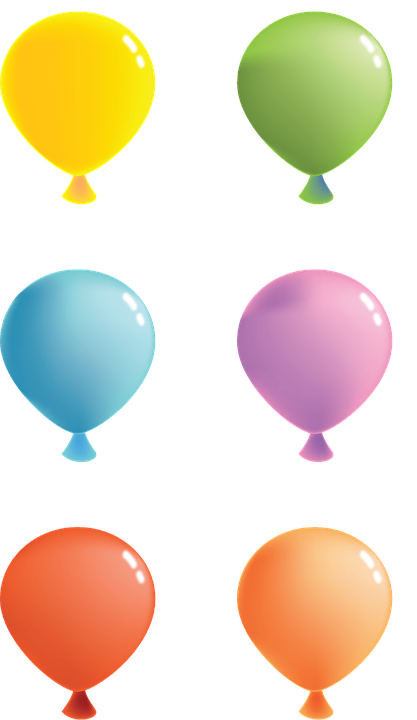 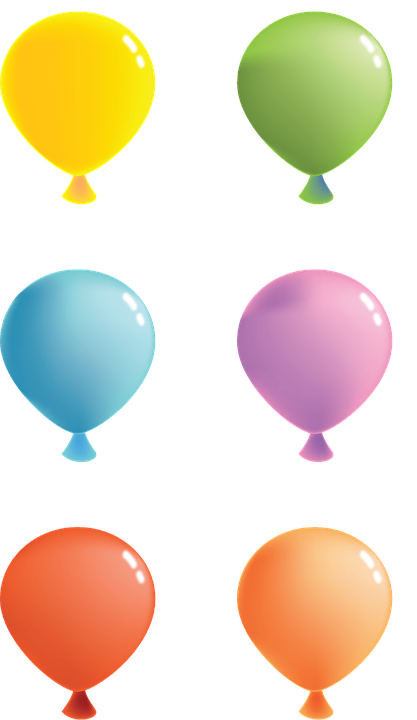 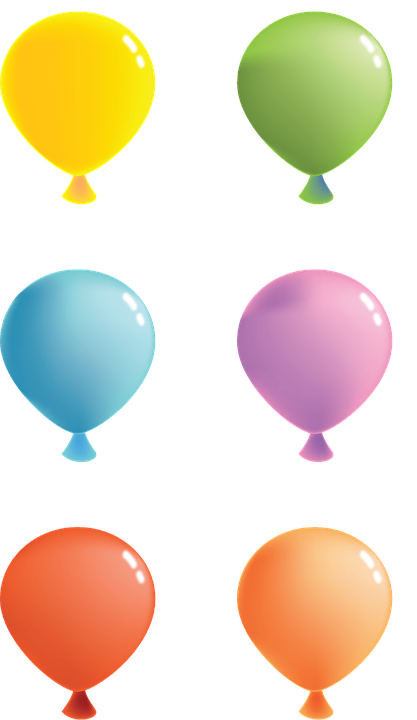 Neuron membrane
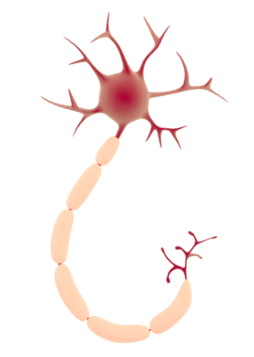 Ion negative charged
-
Ion positive charged
+
Voltage-gated channel
Outside cell (+)
Inside cell (-)
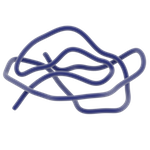 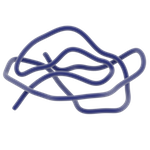 Signal arrives to the neuron
Ion negative charged
+ ions rush into the cell
-
Ion positive charged
+
Outside cell (-)
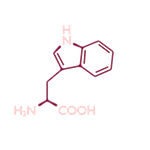 Stimulus
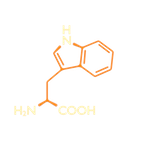 Inside cell (+)
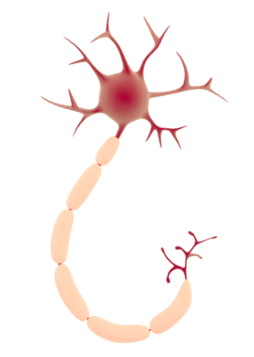 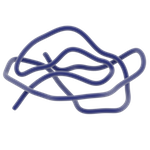 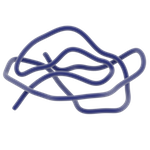 Electric transmission like a ‘sea wave’
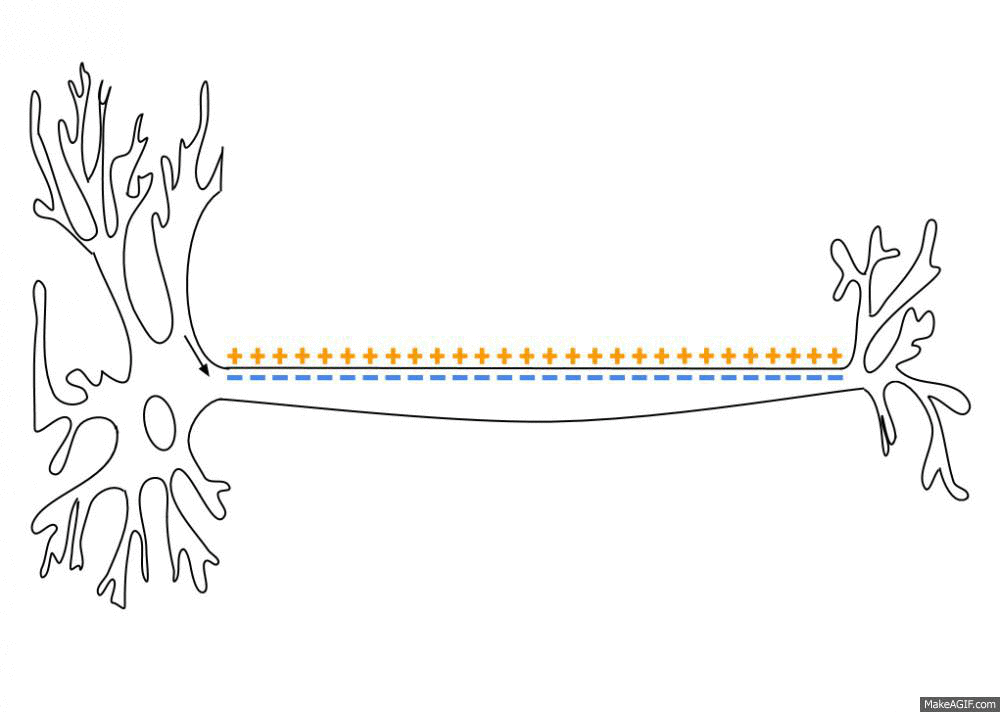 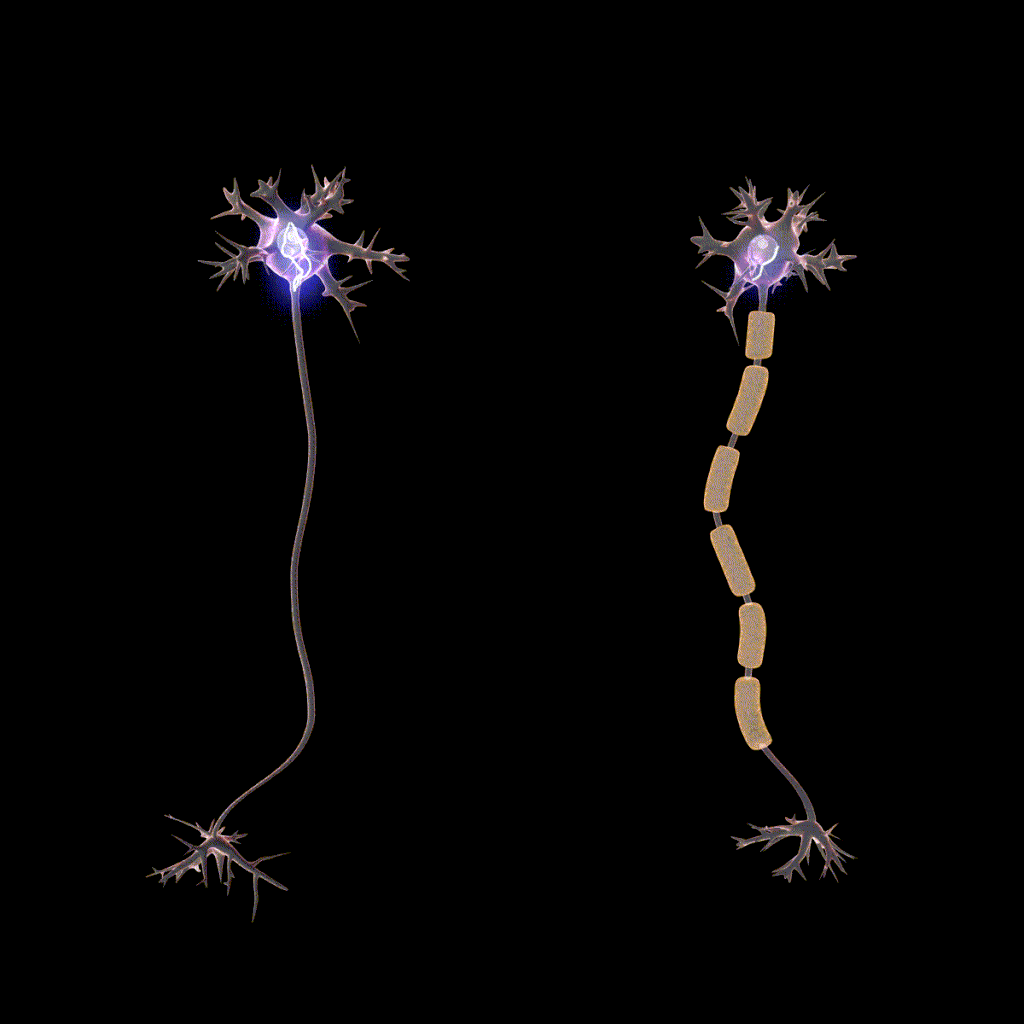 Myelinated axon
Non-myelinated axon
Refractory period
Ion negative charged
-
Ion positive charged
+
+ ions leaves the cell
Outside cell (+)
Inside cell (-)
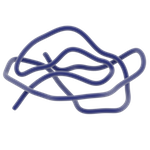 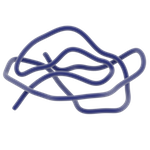 A gap called synapse
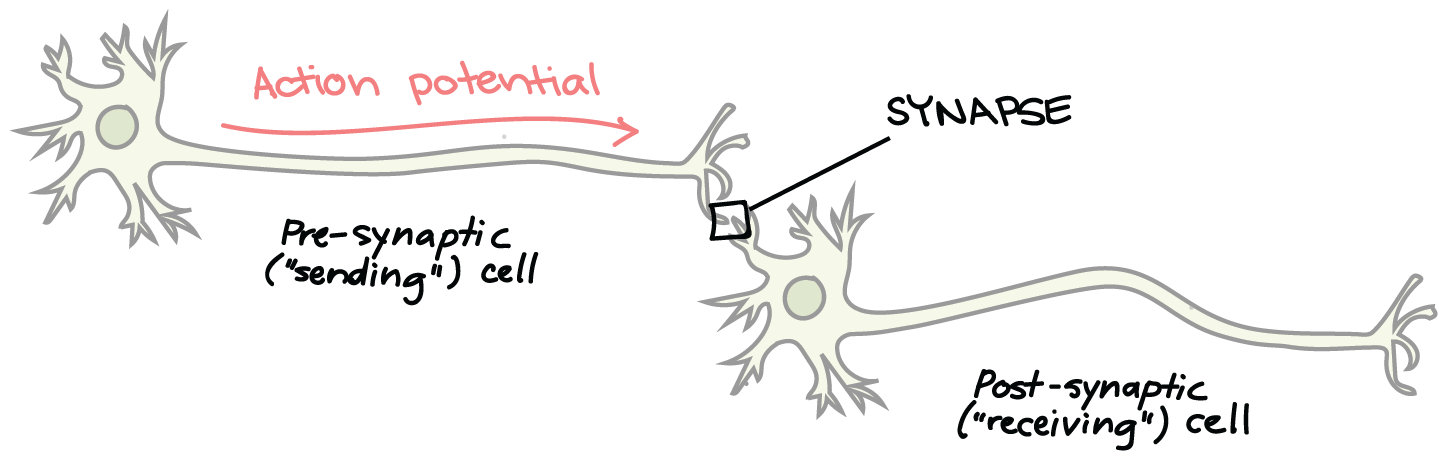 Synaptic vesicle
Neurotransmitters
Receptor for neurotransmitter
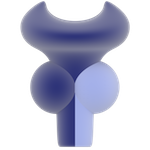 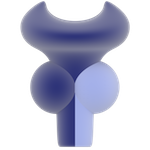 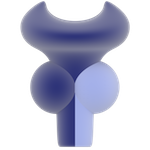 Ion channels
Activity - Neuron Race